Credit Transfer: Cornerstone of the University System of Ohio
Strategic Plan for Higher Education
Driving Ohio’s Economy
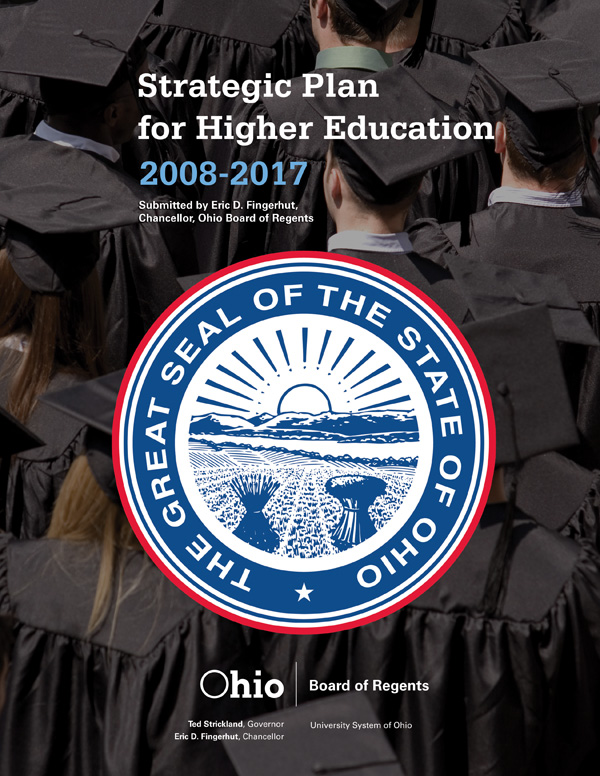 Higher 
Education
Driving
Ohio’s 
Economy
Strategic Plan for Higher EducationView and download online at: www.uso.edu
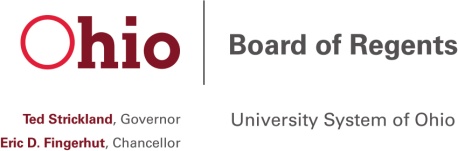 Strategic Plan for Higher Education
Driving Ohio’s Economy
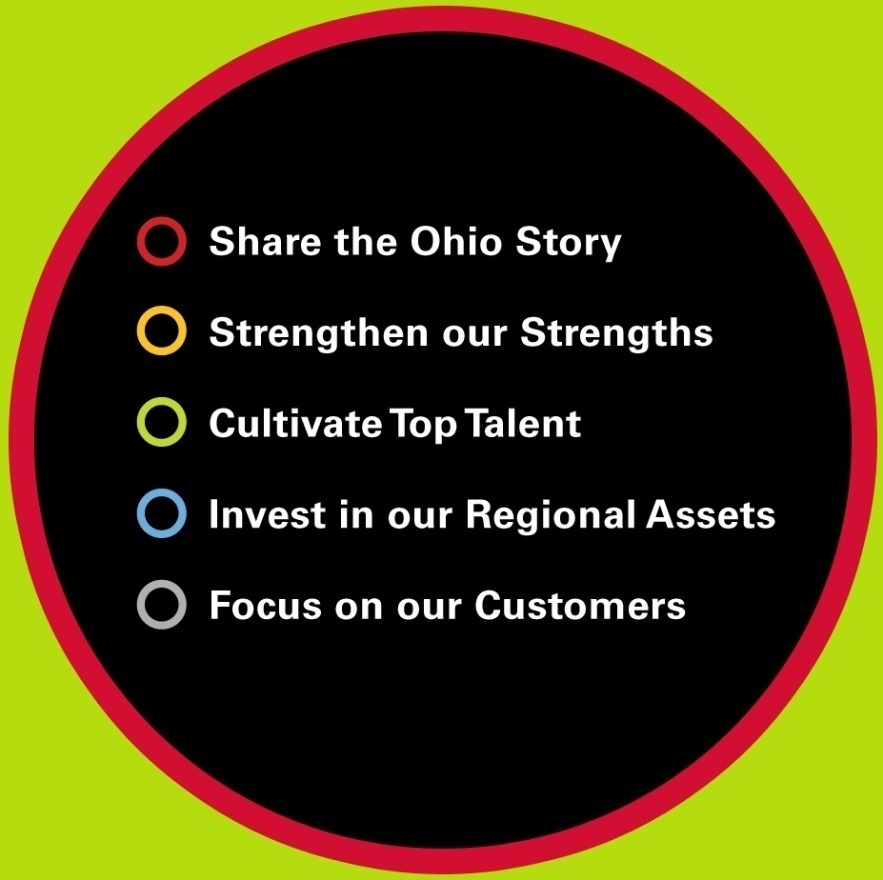 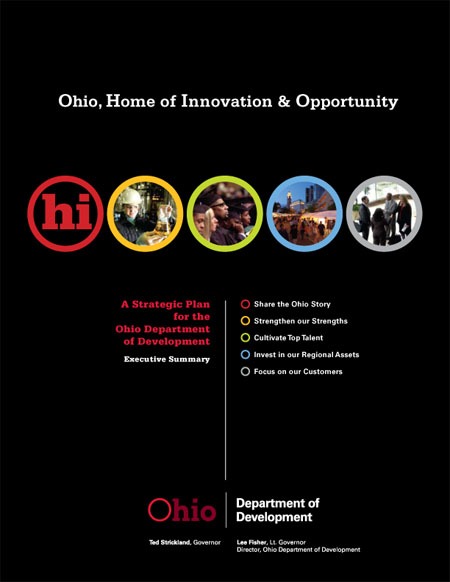 University System of Ohio is aligned with Ohio Department of Development
Raise the Educational Attainment of Ohio
Goal #1
Graduating more students
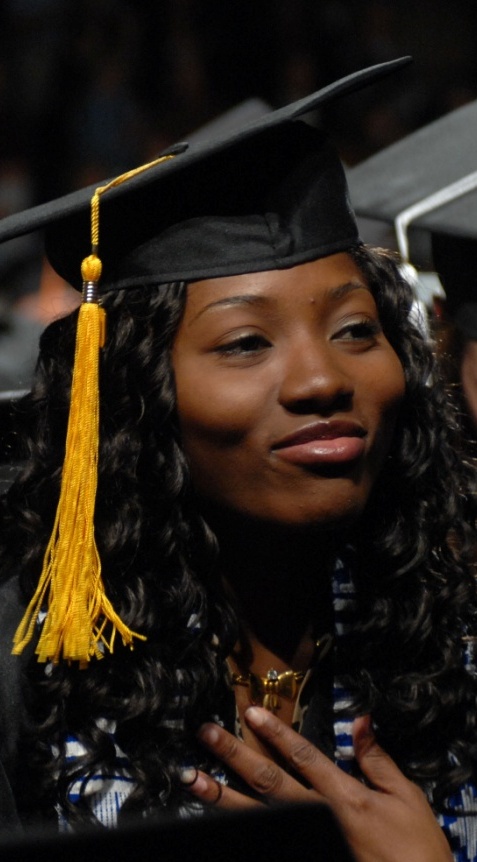 Baseline
FY 2006
Current Level
FY 2008
Target
2017
Raise the Educational Attainment of Ohio
Goal #2
Keeping graduates in Ohio
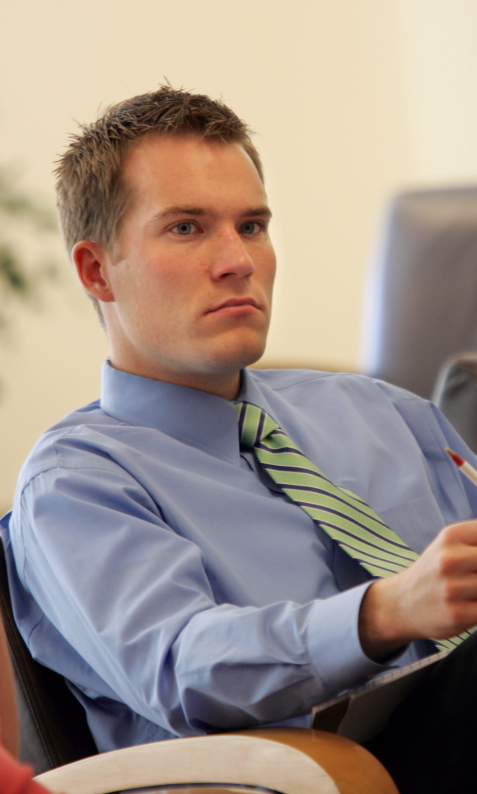 Baseline
FY 2006
Current Level
FY 2008
Target
2017
Raise the Educational Attainment of Ohio
Goal #3
Attracting more talent to Ohio
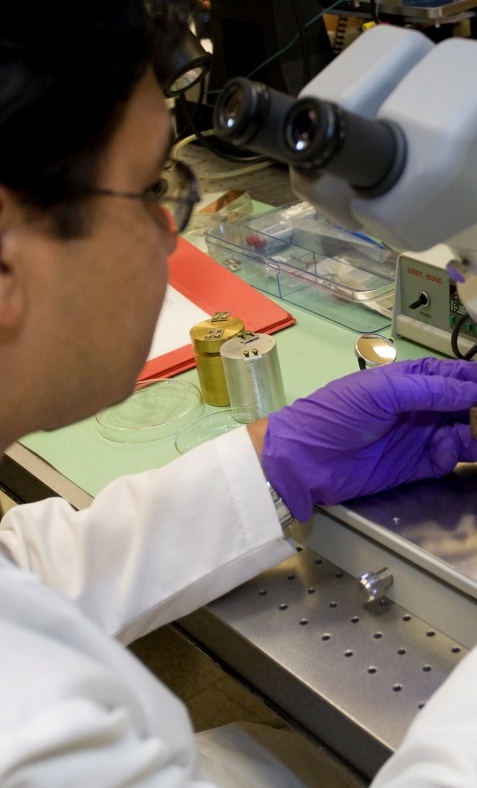 Baseline
FY 2006
Current Level
FY 2008
Target
2017
The University System of Ohio
14 Public Universities

24 Branch Campuses

23 Community Colleges

More than 200 Adult workforce Education Centers and Training Programs across the state
University System of Ohio
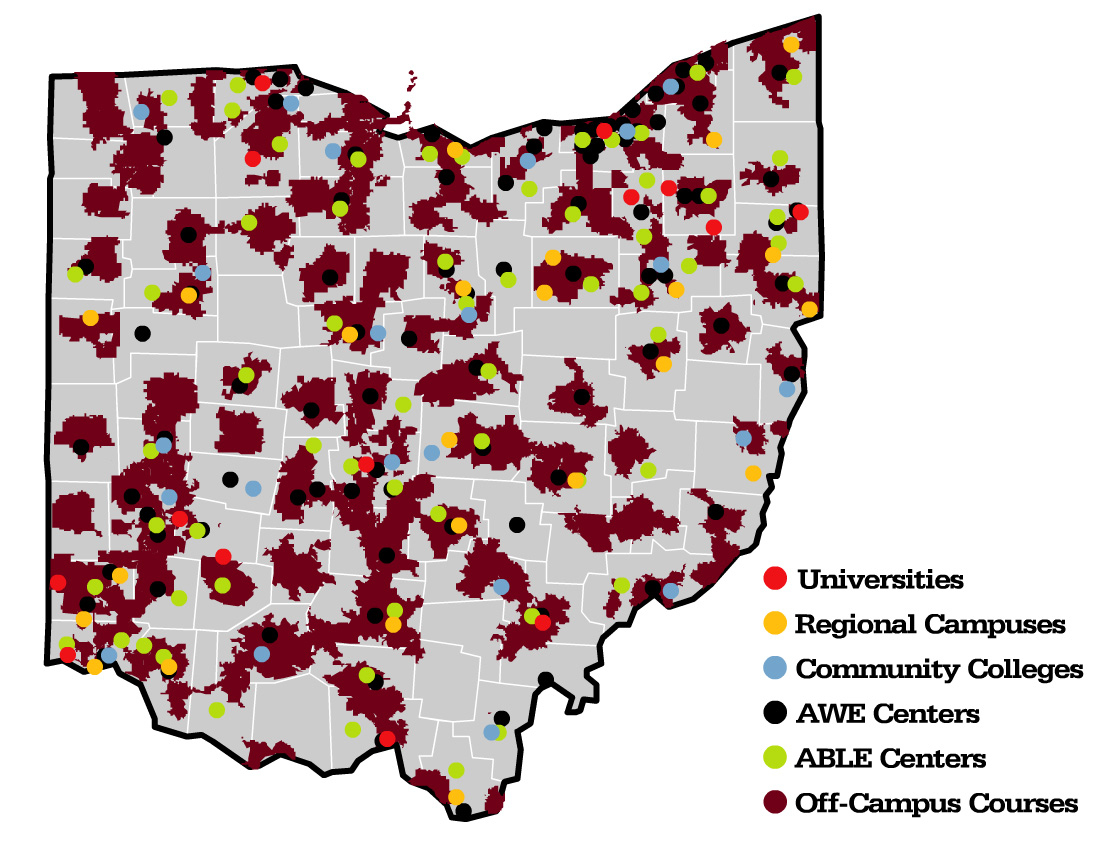 Size and Scope
University System of Ohio
Size and Scope
University System of Ohio
University System of Ohio
Size and Scope
Five Year Trend in Preliminary Headcount Enrollments
From Fall 2004 to Fall 2008
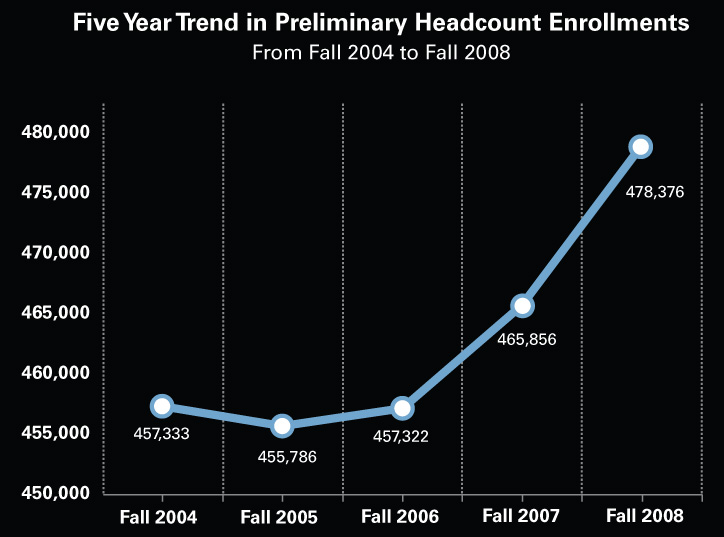 University System of Ohio
Size and Scope
2007-2008 Degrees Offered
8,054 degrees
(associate, bachelor’s, master’s, doctorate, and professional)

322 online degrees

3,364 online courses
University System of Ohio
Keys to Success of the System
Quality
Affordability
Flexibility
The Vision for Ohio’s Credit Transfer Initiatives
Seamless Student Mobility so each student can reach his/her highest level of educational attainment through statewide guarantees

A Student Web-Services Portal where a student has access to higher education information and services to help him/her reach their educational goals.
Background Information
Statewide transfer and articulation initiatives are the result of a concerted effort by dedicated legislative champions and higher education professionals at the state and institutional levels

Started back in 1990 with the Ohio Transfer Module

The Transfer Assurance Guides were effective in fall of 2005 

Career Technical Assurance Guides followed
Transfer Assurance Guides
Define pathways to a Baccalaureate Degree

36 TAGs and more under development

TAG courses are guaranteed to transfer and apply toward the major.  The courses are equivalent and carry a statewide guarantee.
Semester Hour Example
TRANSFER TO BACCALAUREATE DEGREE AND MAJOR
ASSOCIATE DEGREE
Pre-major & Major Courses –Additional hours
TAG
OHIO TRANSFER MODULE
(36-40 semester hours / 54-60 quarter hours)
Elective Courses – 16 semester hours
Courses in transfer module for major pathway
Required Courses – 24 semester hours
OTM
3 hrs. English
 3 hrs. Math
 6 hrs. Natural / Physical Sciences
6 hrs. Arts & Humanities
 6 hrs. Social Sciences
16
[Speaker Notes: The Transfer Assurance Guide (noted here with the red dotted line), includes the Ohio Transfer Module – both required and elective courses, and then moves beyond those courses into additional hours in pre-major and major courses.  In its totality, the TAG becomes a guaranteed pathway for students and is a very powerful advising tool for faculty and other advisors.

It is worthwhile to note that the Faculty Subcommittee and Transfer Module Review panel have been working to revise the criteria and guidelines by which coursework is accepted as being part of an college/university OTM.  This is done to reflect the changes in general education over the past 10 years.

We’ve drafted (so far) approximately 38 different TAGs in 8 disciplinary areas.]
Career Transfer Assurance Guides
Define educational pathways giving statewide guaranteed college credit for career-technical educational experiences that are equivalent to college courses based on third party industry standards

Presently have 17 CTAGs .
Ranging from IT-Networking and Information Support and Services to Emergency Medical Technician
Five Step Process
Define Learning Outcomes

Agree on Learning Outcomes

Match Course/Program against Learning Outcomes

Submit Course/Program for Faculty Review

Review Course/Program against Learning Outcomes
Electronic Tools
Articulation and Transfer Clearinghouse
Transcripts are sent electronically through this system

Course Equivalence Management System
All course/program reviews are done electronically

Reporting Systems
A searchable web-based resource that shows the statewide guarantees.
Ohio’s Credit Transfer Initiatives
Student-Focused and Faculty-Driven

Concerted effort by dedicated legislative champions and higher education professionals at the state and institutional levels.

GOAL:  Students Reach Their Highest Level of Education Attainment
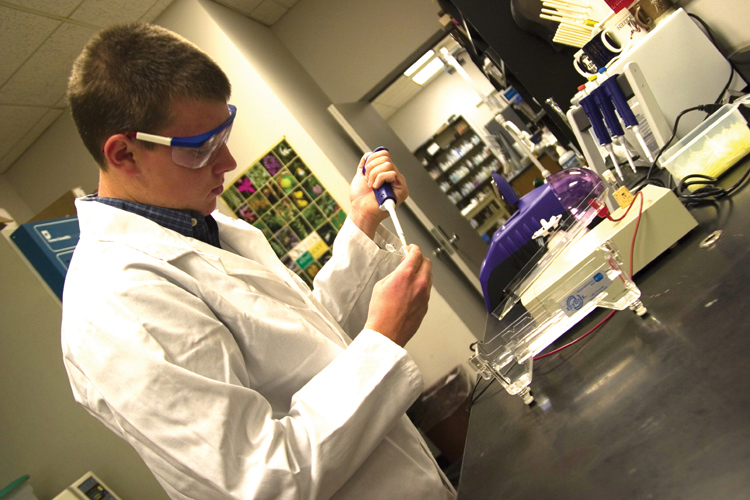 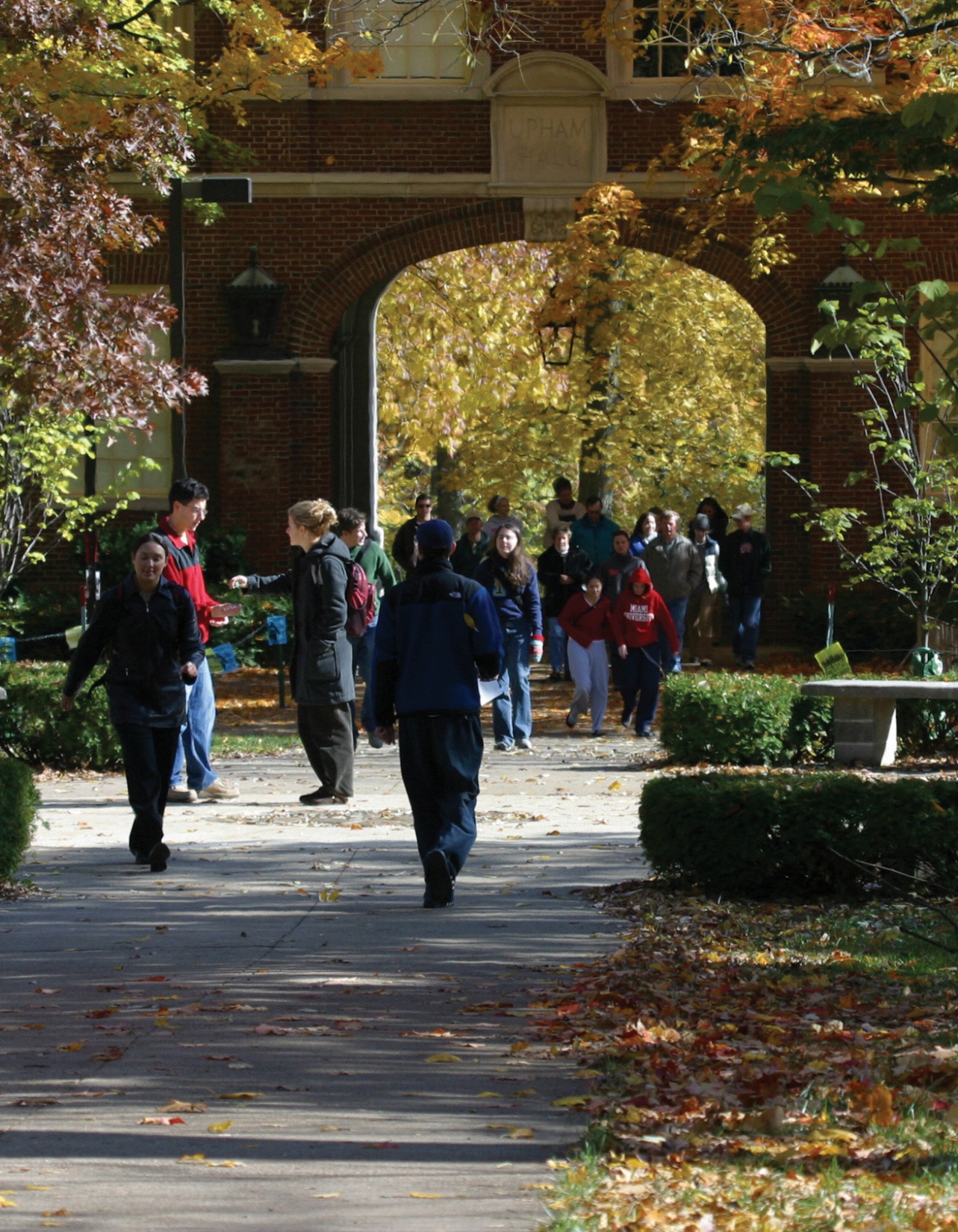 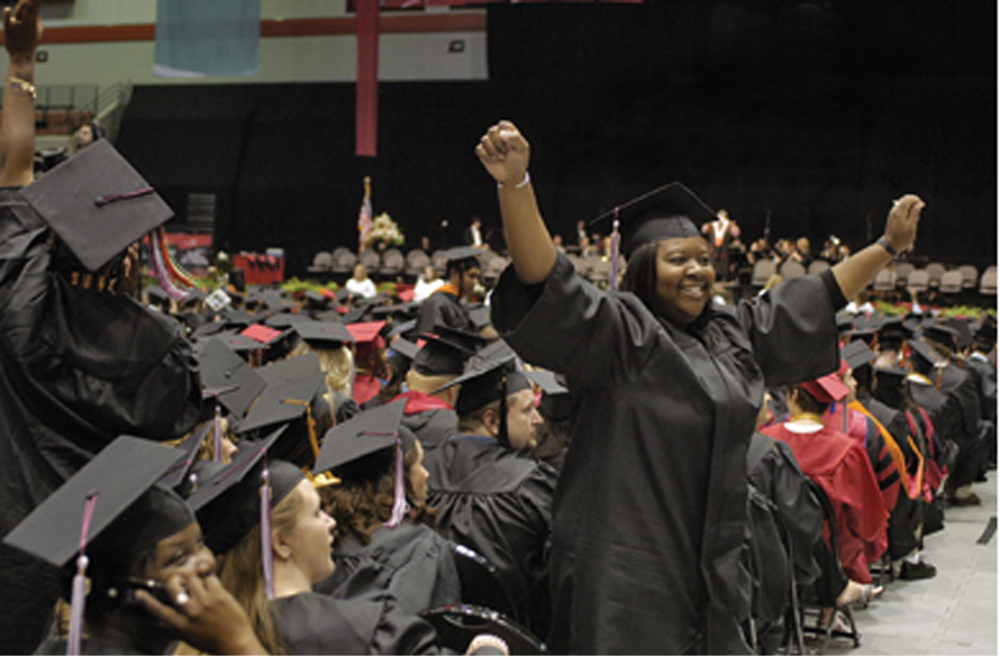 We will meet 
our goals.
We will not back away from our strategic plan.
We will not retreat.
We will innovate.
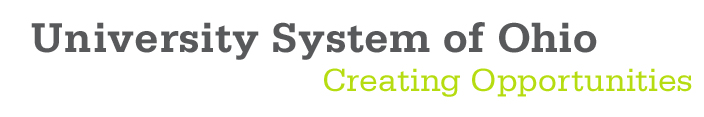 Contact Information
Paula K. Compton, Ph.D.
Associate Vice Chancellor, Articulation and Transfer
pcompton@regents.state.oh.us
614.466.3334
Anatomy of a TAG
Transfer Module with Recommendations
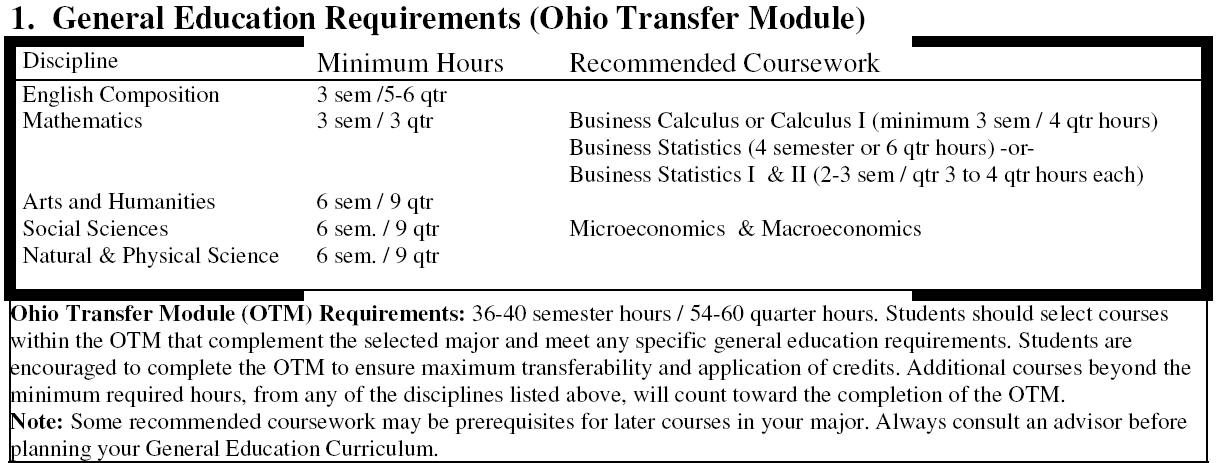 Anatomy of a TAG
Advising Notes
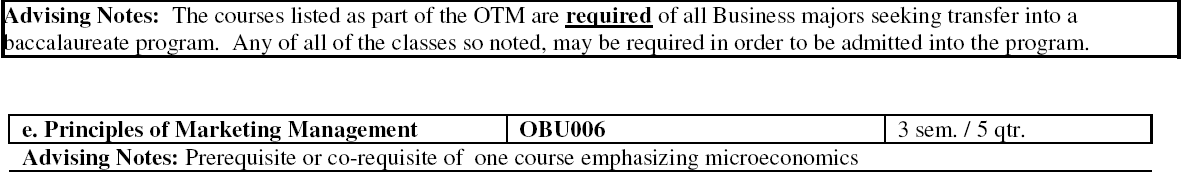 Anatomy of a TAG
Foreign Language (if applicable)
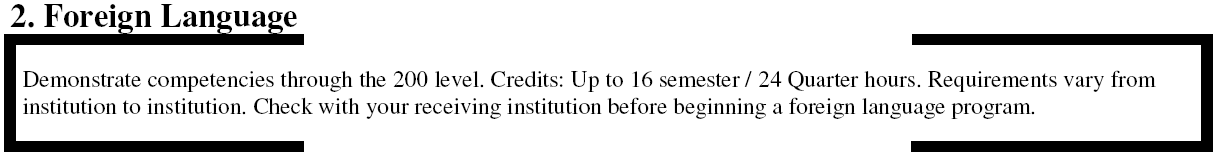 Anatomy of a TAG
Pre-major and Beginning Major Courses
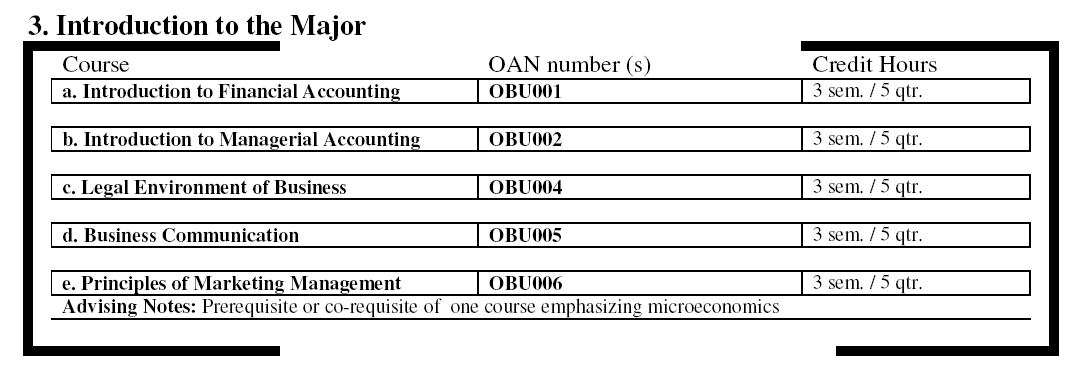 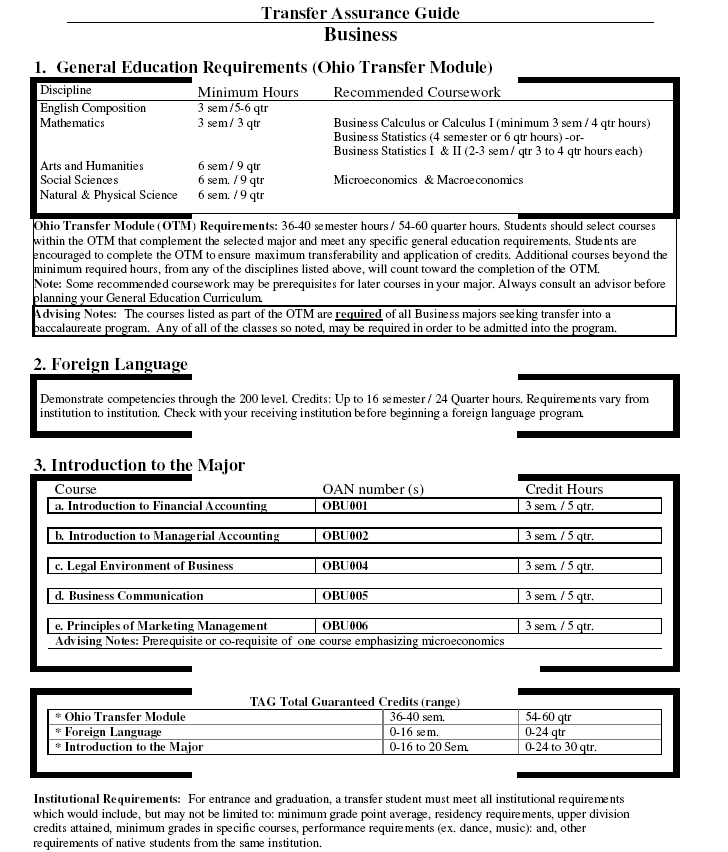 CONTACT INFORMATION
DR. PAULA K. COMPTON
ASSOCIATE VICE CHANCELLOR
ARTICULATION AND TRANSFER
THE  OHIO BOARD OF REGENTS

pcompton@regents.state.oh.us